Единый адрес для всех регионов: arw@nt-rt.ru || www.adler.nt-rt.ru
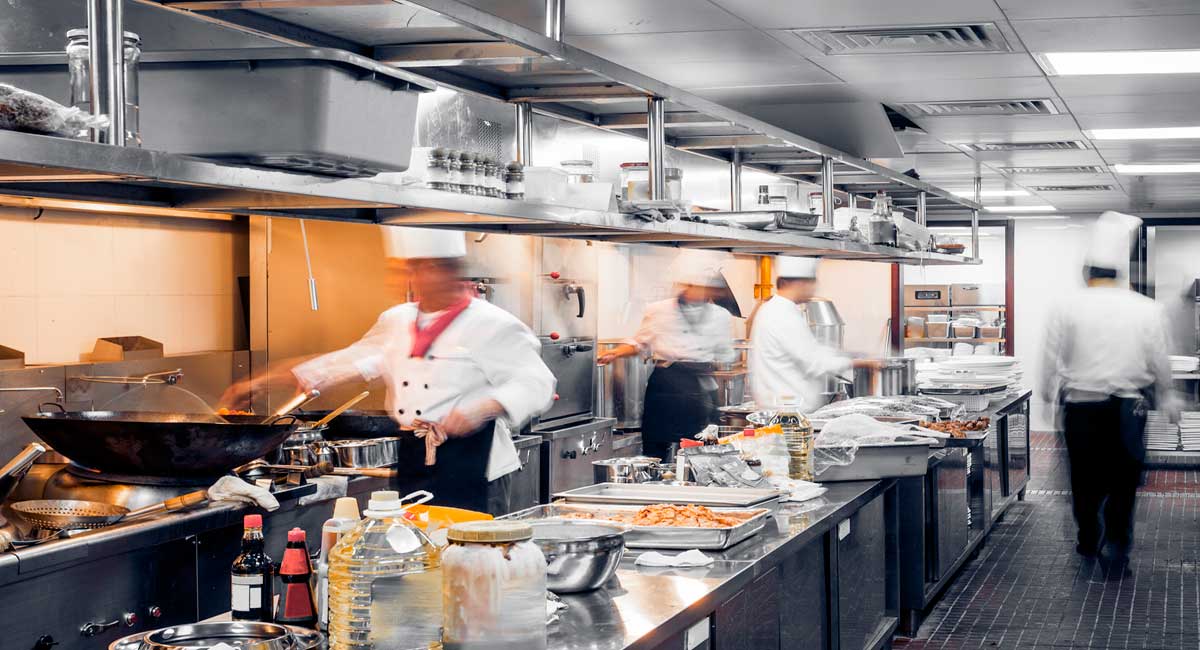 Профессиональное посудомоечное оборудование ADLER
Завод основан в 1960 году
Уже более 300 000 посудомоечных машин ADLER радуют  
  покупателей во всем мире
BurgerKing, SUBWAY и другие всемирно известные компании  
  уже убедились в качестве посудомоечных машин ADLER 
                                          и используют их ежедневно в работе
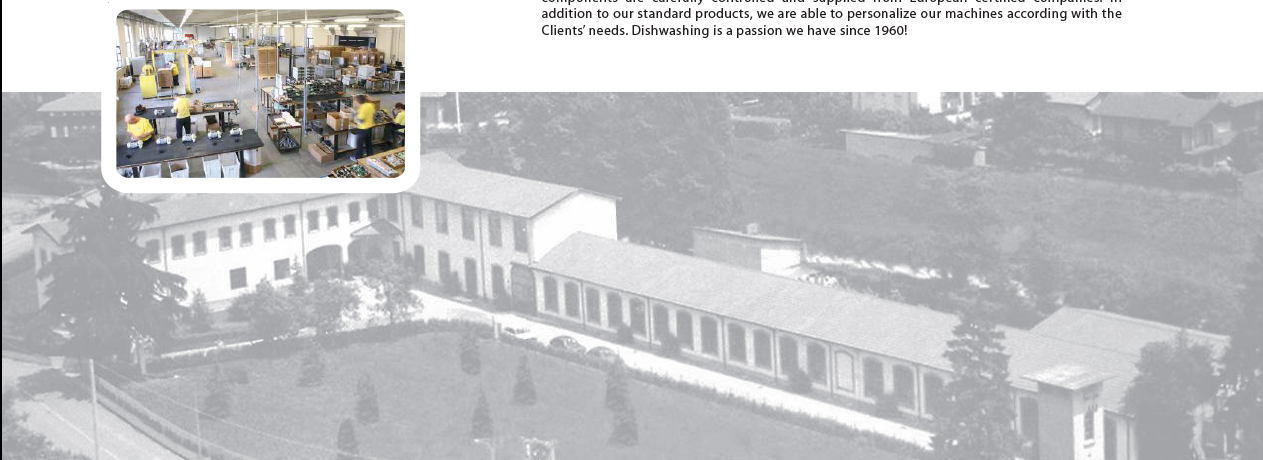 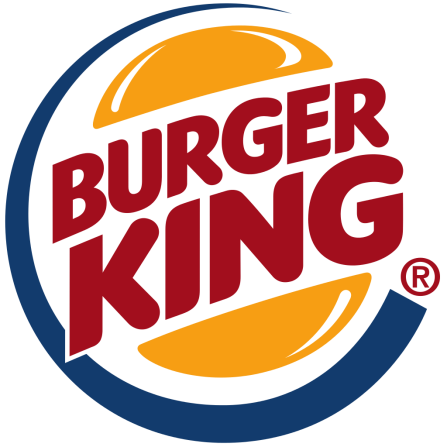 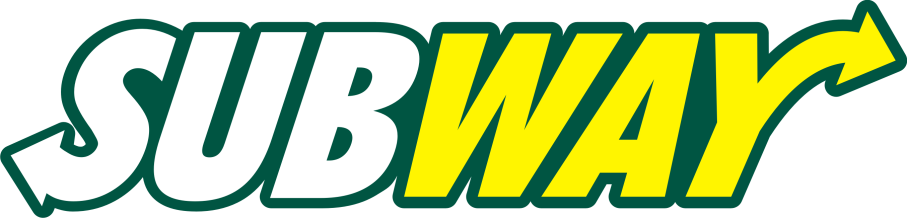 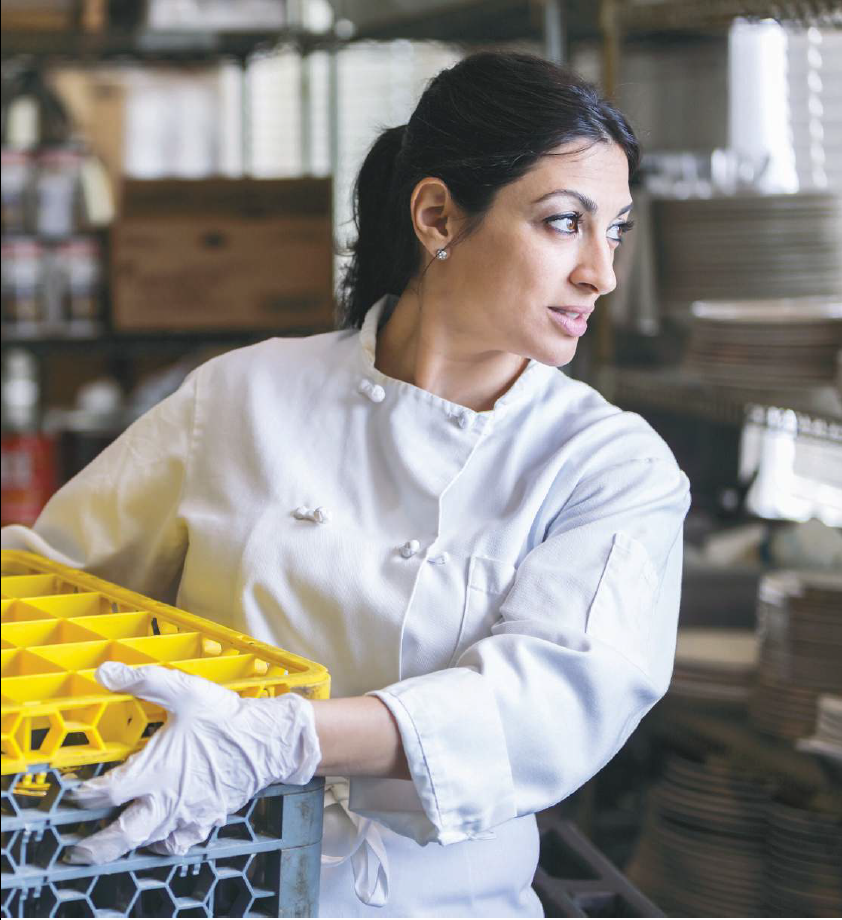 Компания ADLER постоянно работает над совершенствованием посудомоечных машин и легко подстраивается под запросы рынка, используя в своем производстве автоматизированные технологии
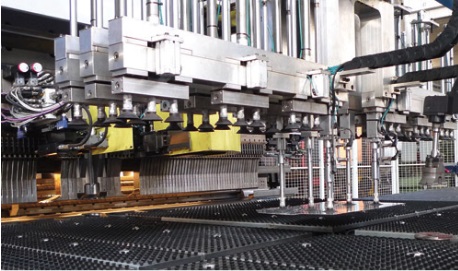 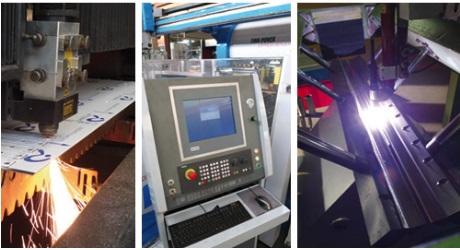 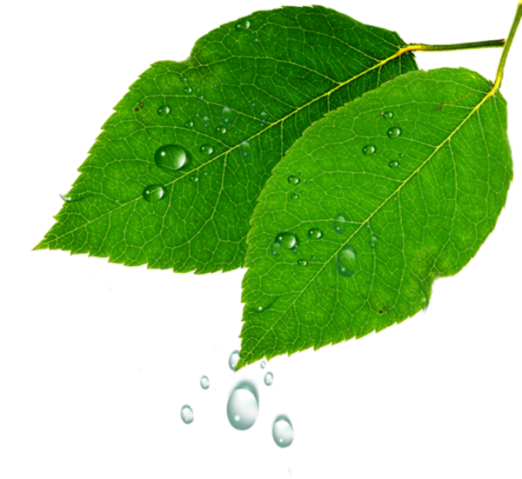 На сегодняшний день в ассортименте      
                    компании 3 линейки посудомоечных 
                    машин различной комплектации: 
                    ECOLINE, EVOLINE, TOPLINE
*
Под складскую программу мы осуществляем поставки посудомоечных машин ECOLINE
Купольные посудомоечные машины
Фронтальные посудомоечные машины
Стаканомоечные 
машины
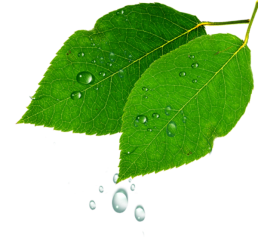 Посудомоечные машины линейки ECOLINE
 просты в использовании
 экологичны
 безопасны
 экономичны
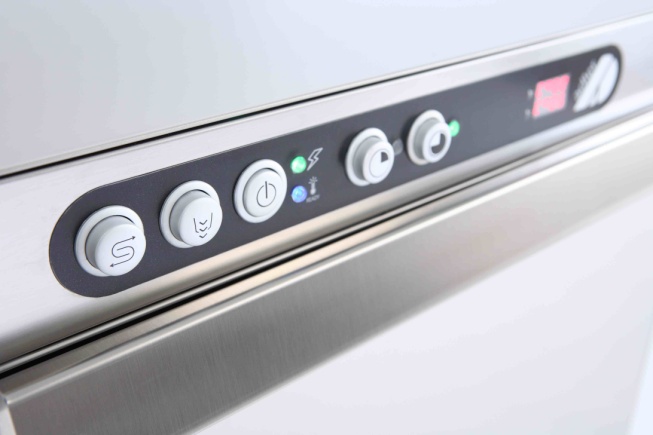 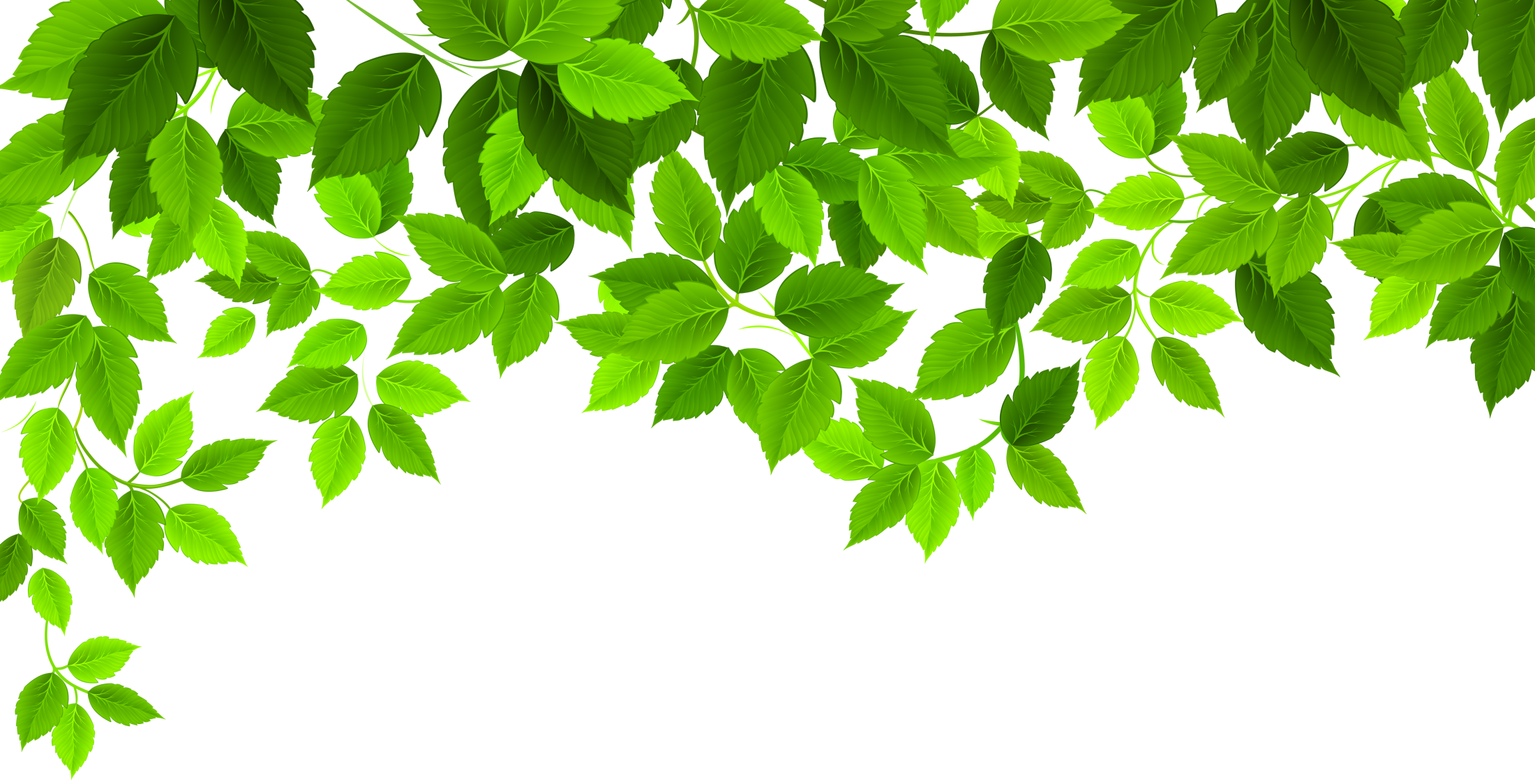 Интуитивно понятная панель управления
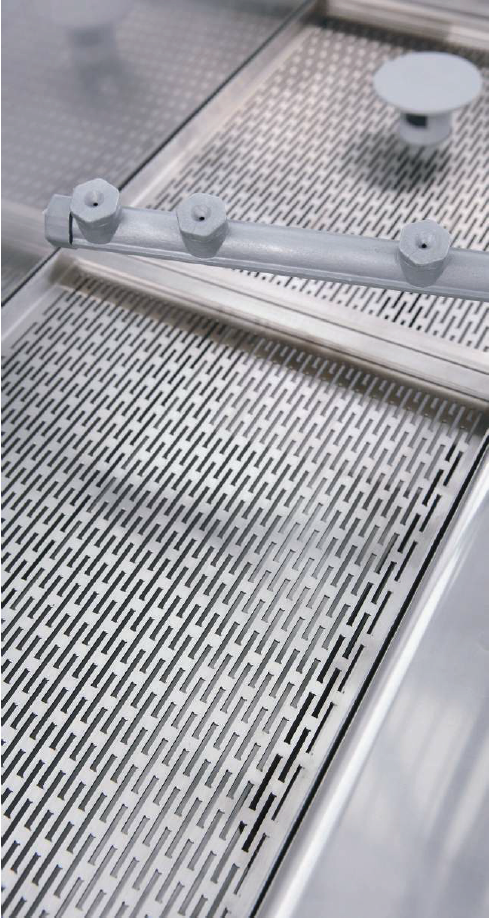 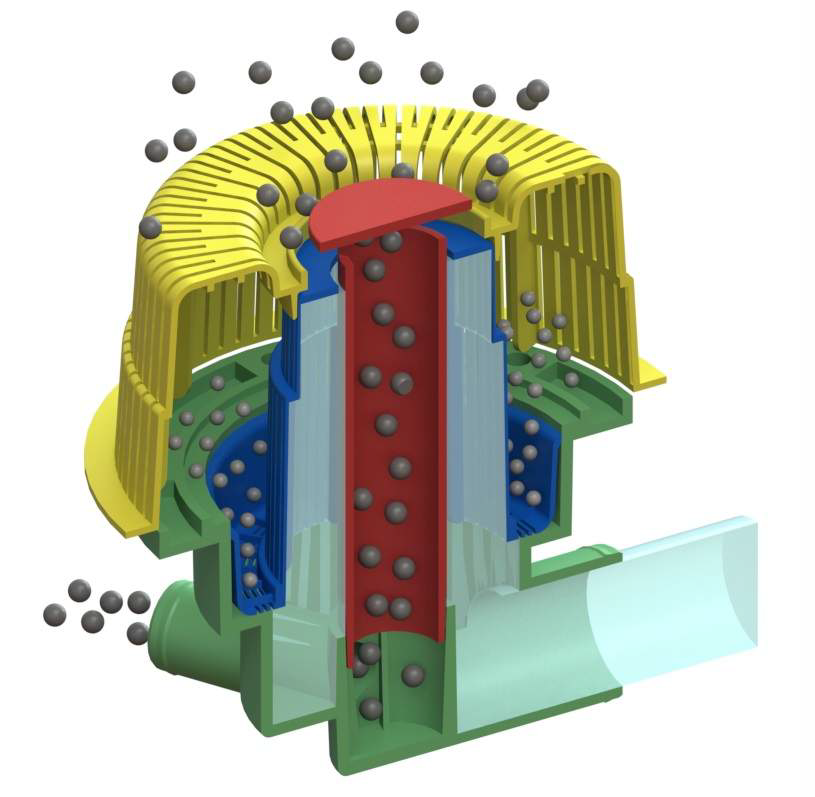 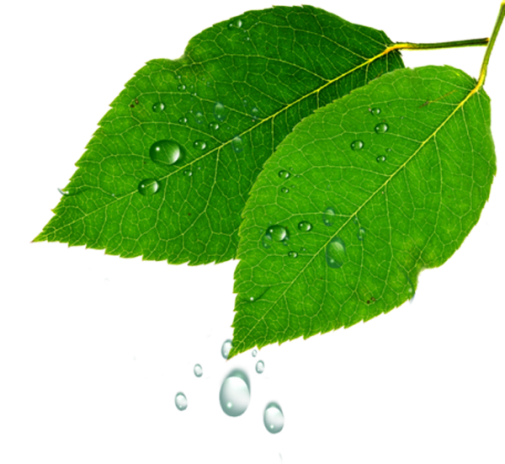 Система двойной фильтрации / тройной фильтрации *, используемая в посудомоечных машинах, надолго сохранит воду в моечном баке чистой даже при сильных загрязнениях
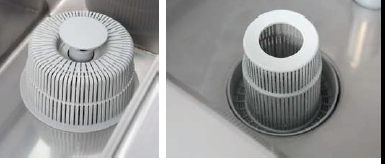 *Фильтр грубой очистки в купольных посудомоечных машинах
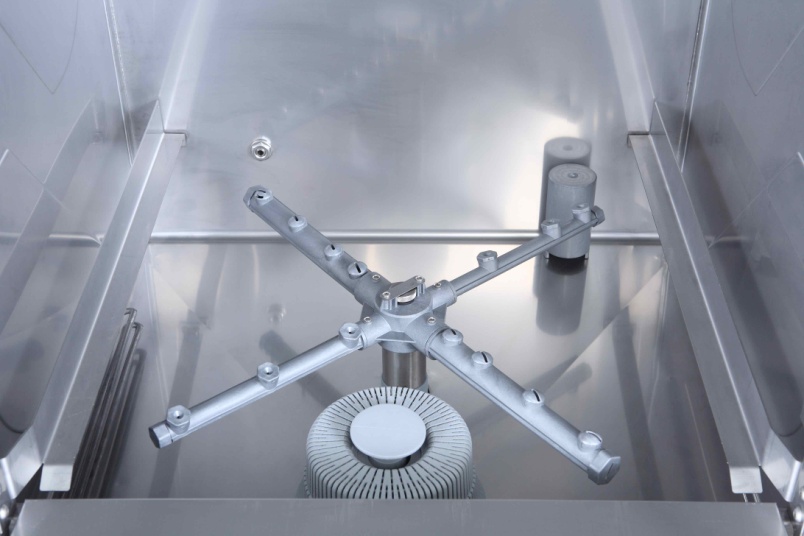 Направляющие корзин и моющие рукава имеют эргономичную форму, обеспечивающую легкий уход за машиной
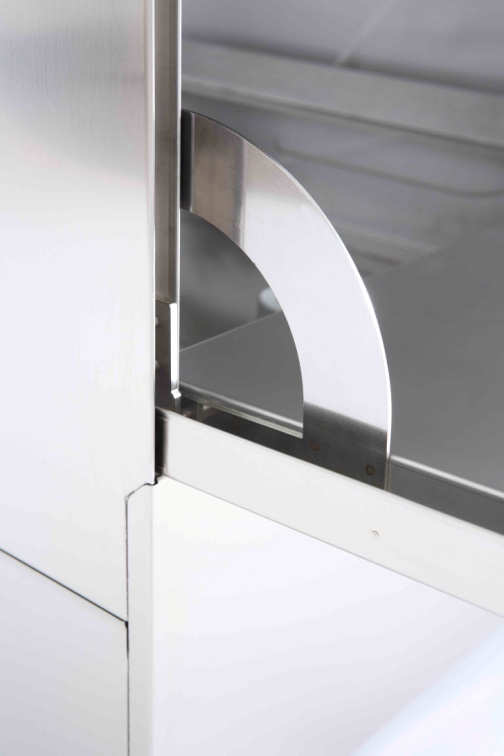 Легко снимаются
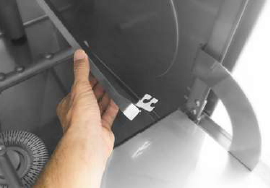 Усиленные дверные петли способствуют продлению срока службы
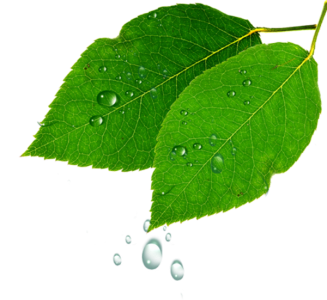 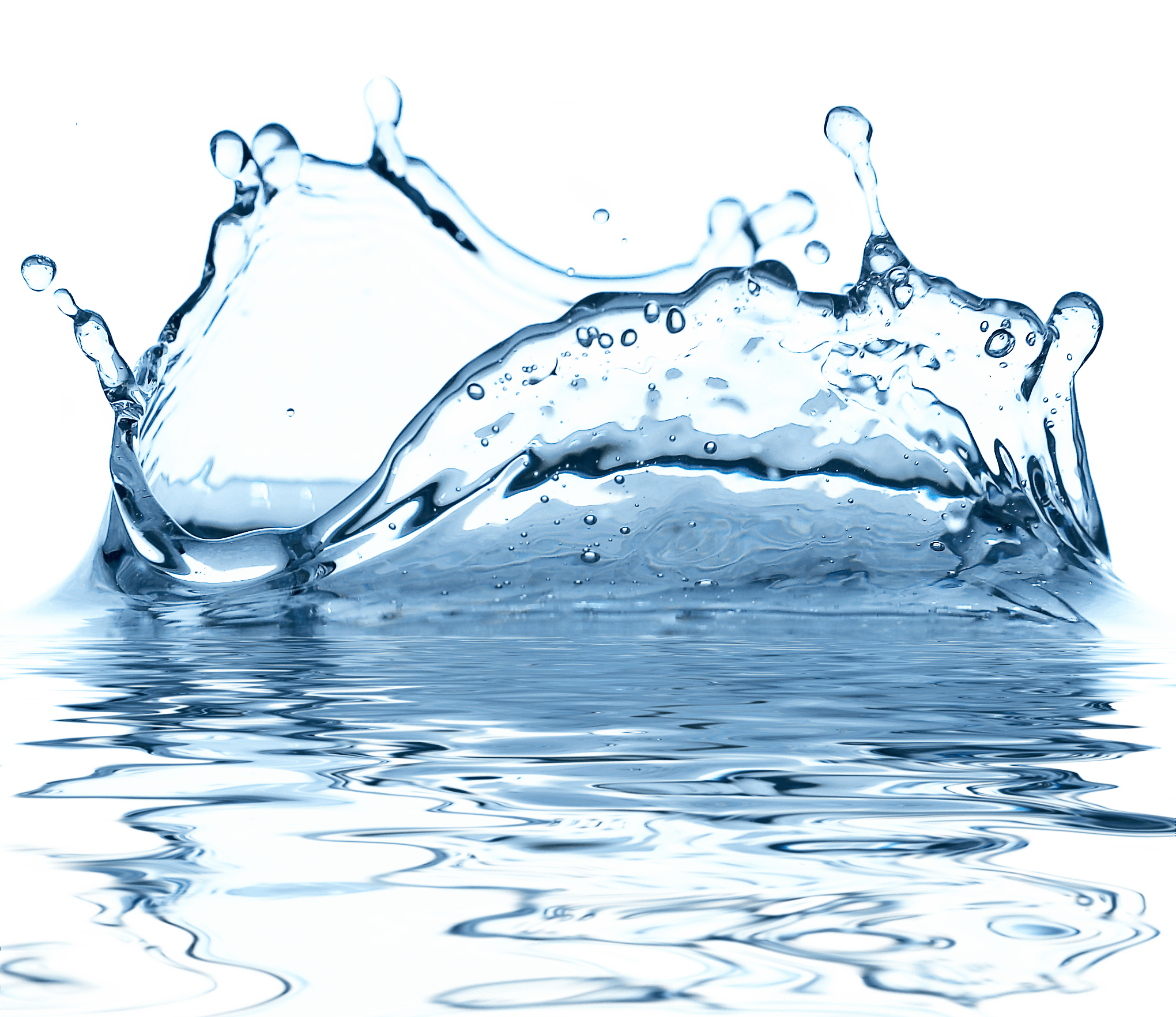 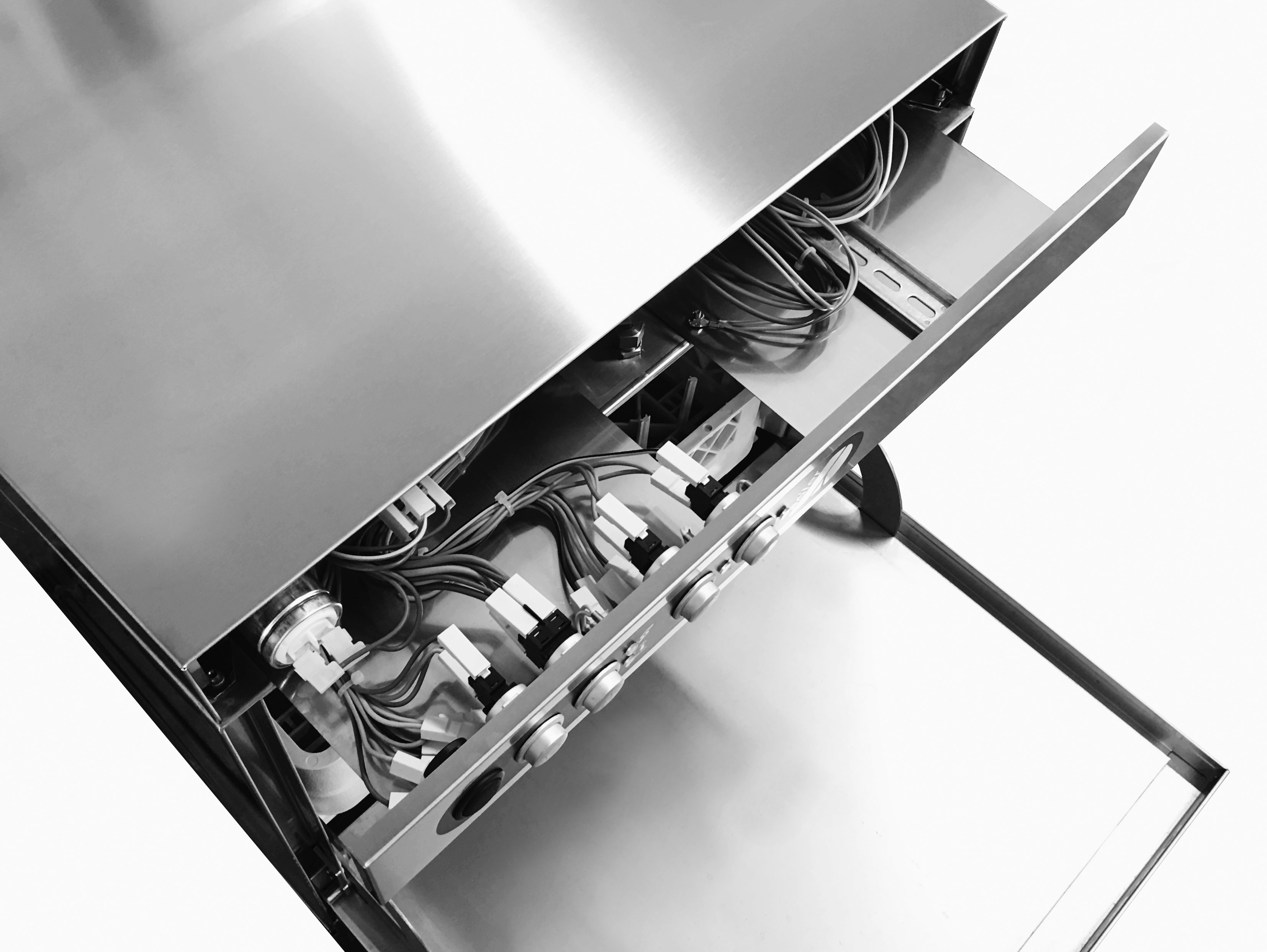 Корпус машины выполнен из устойчивой к коррозии нержавеющей стали
Все элементы машины, обеспечивающие ее работу, расположены в передней части, что облегчает техническое обслуживание
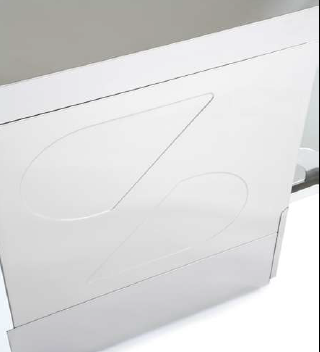 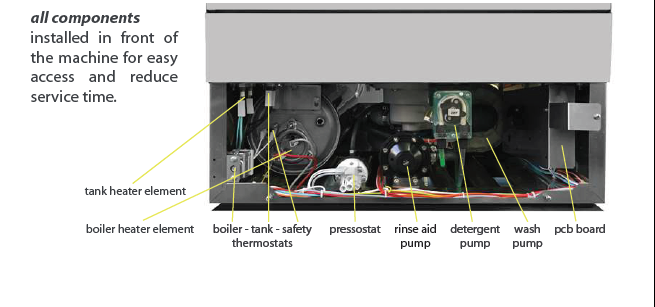 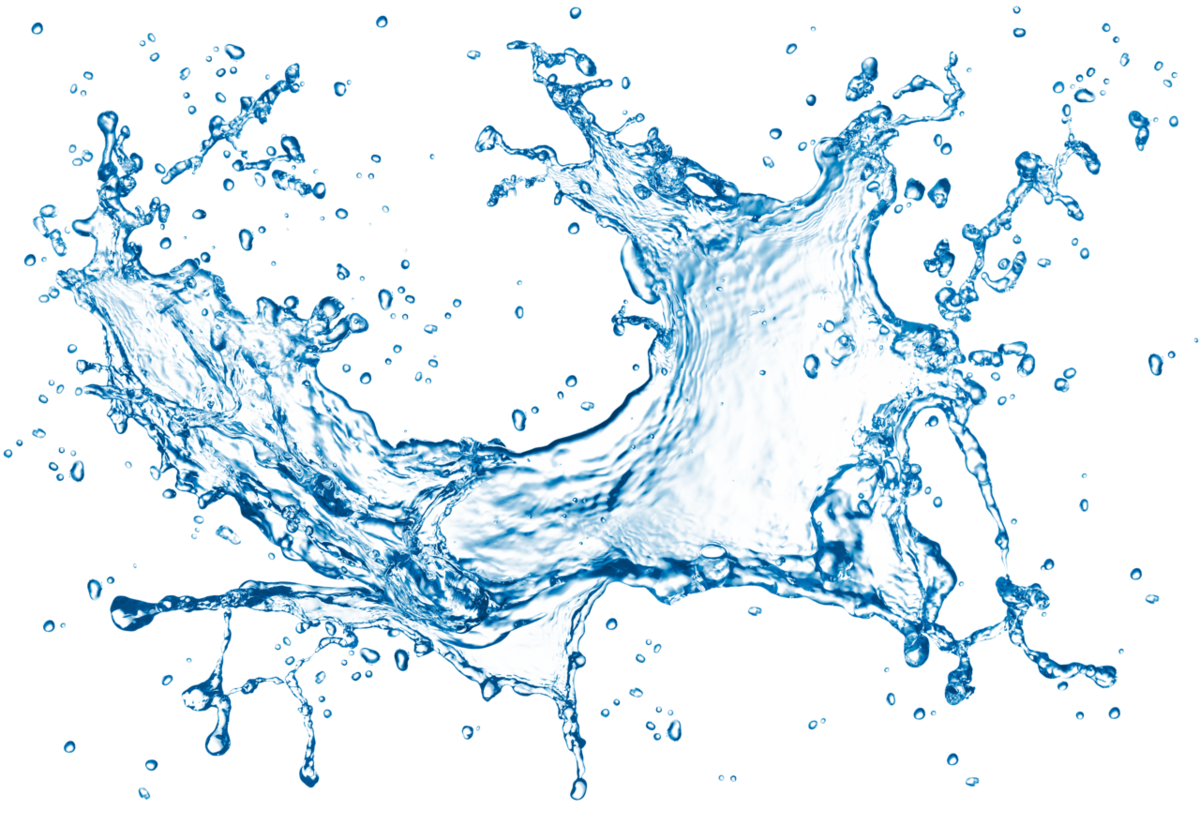 Стаканомоечные машины
ЕСО35/40
Корзина для стаканов 400*400
Держатель для приборов
Дозатор ополаскивающего средства
Полезная высота 270 мм
Мощность 2,5 кВт
Подключение 220 V
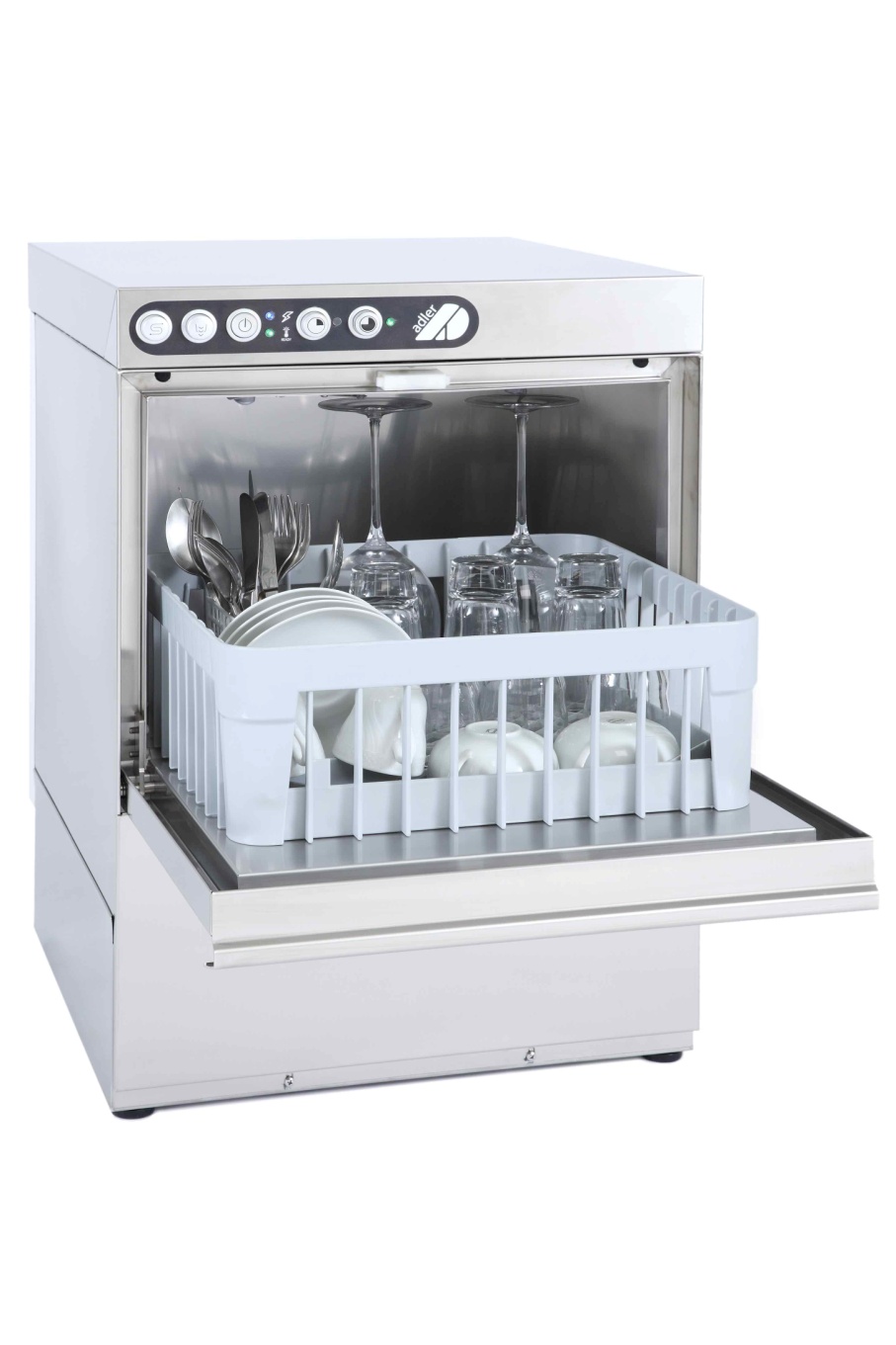 1 цикл 
Корзина для стаканов 350*350
Держатель для приборов
Дозатор ополаскивающего средства
Полезная высота 220 мм
Мощность 2,5 кВт
Подключение 220 V
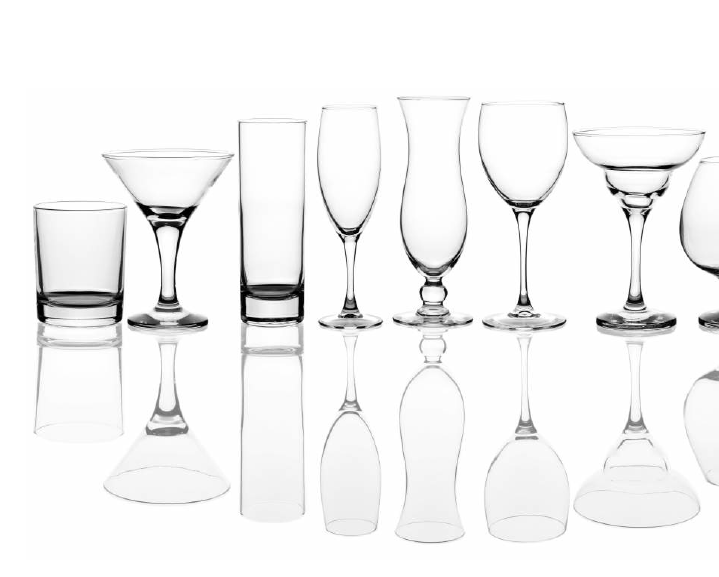 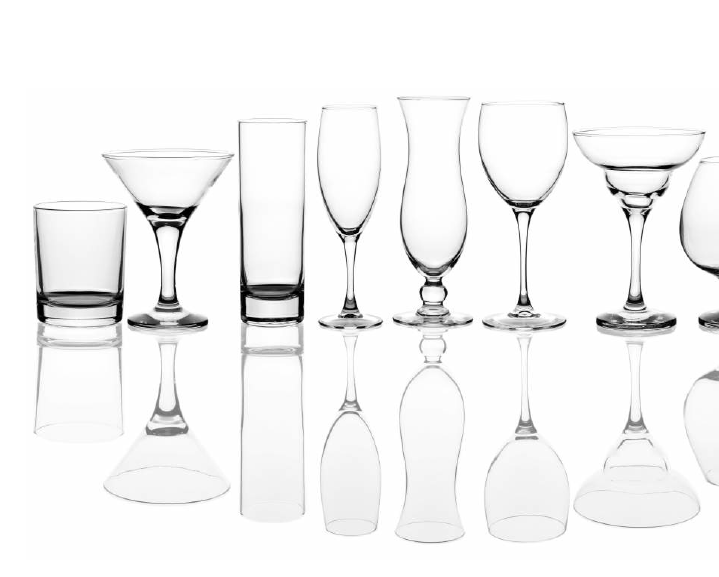 Фронтальные посудомоечные машины
ЕСО50
2 корзины 500*500
Держатель для приборов
Полезная высота 340 мм
Мощность 6,6 кВт
Подключение 220V/ 380V
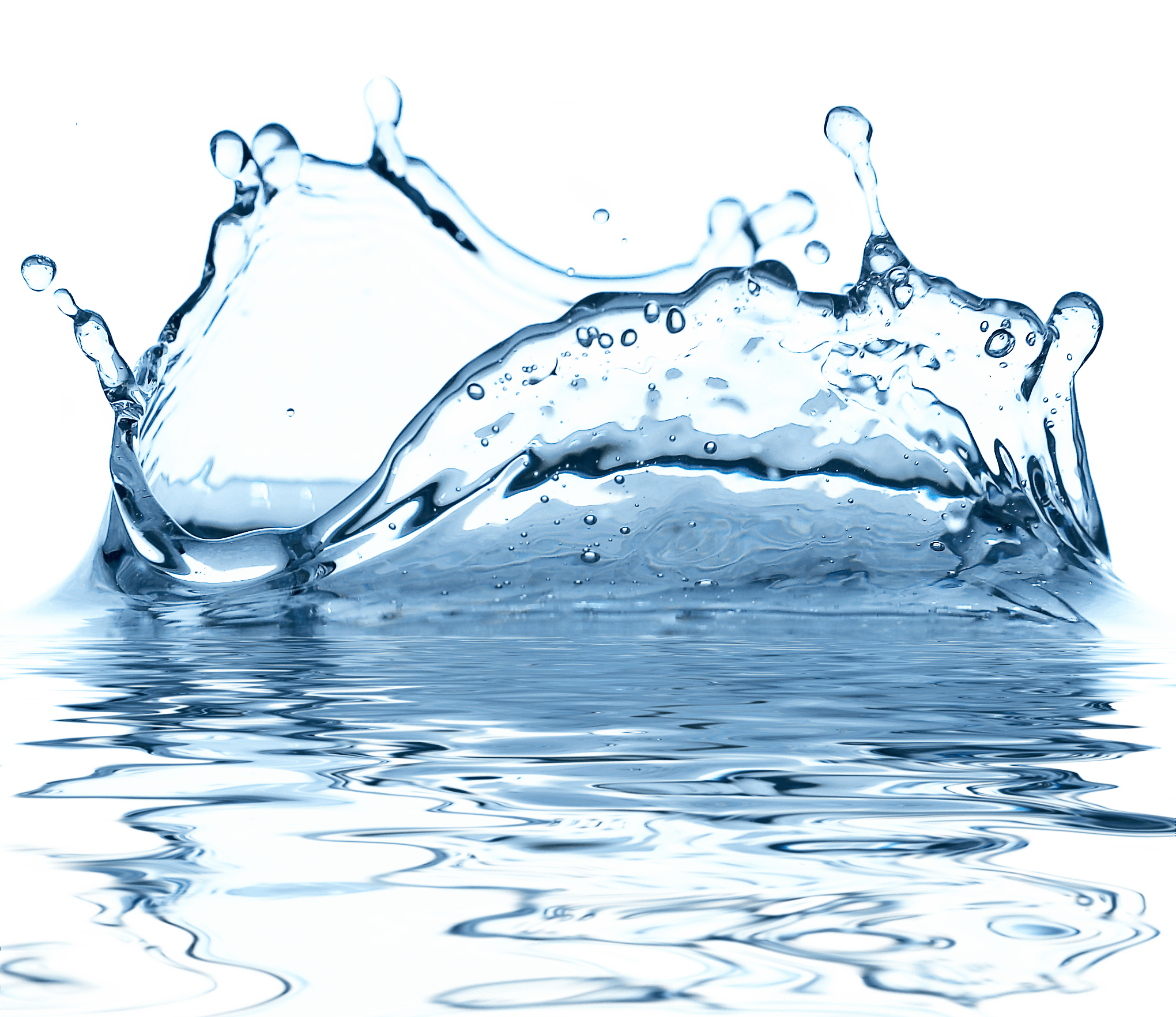 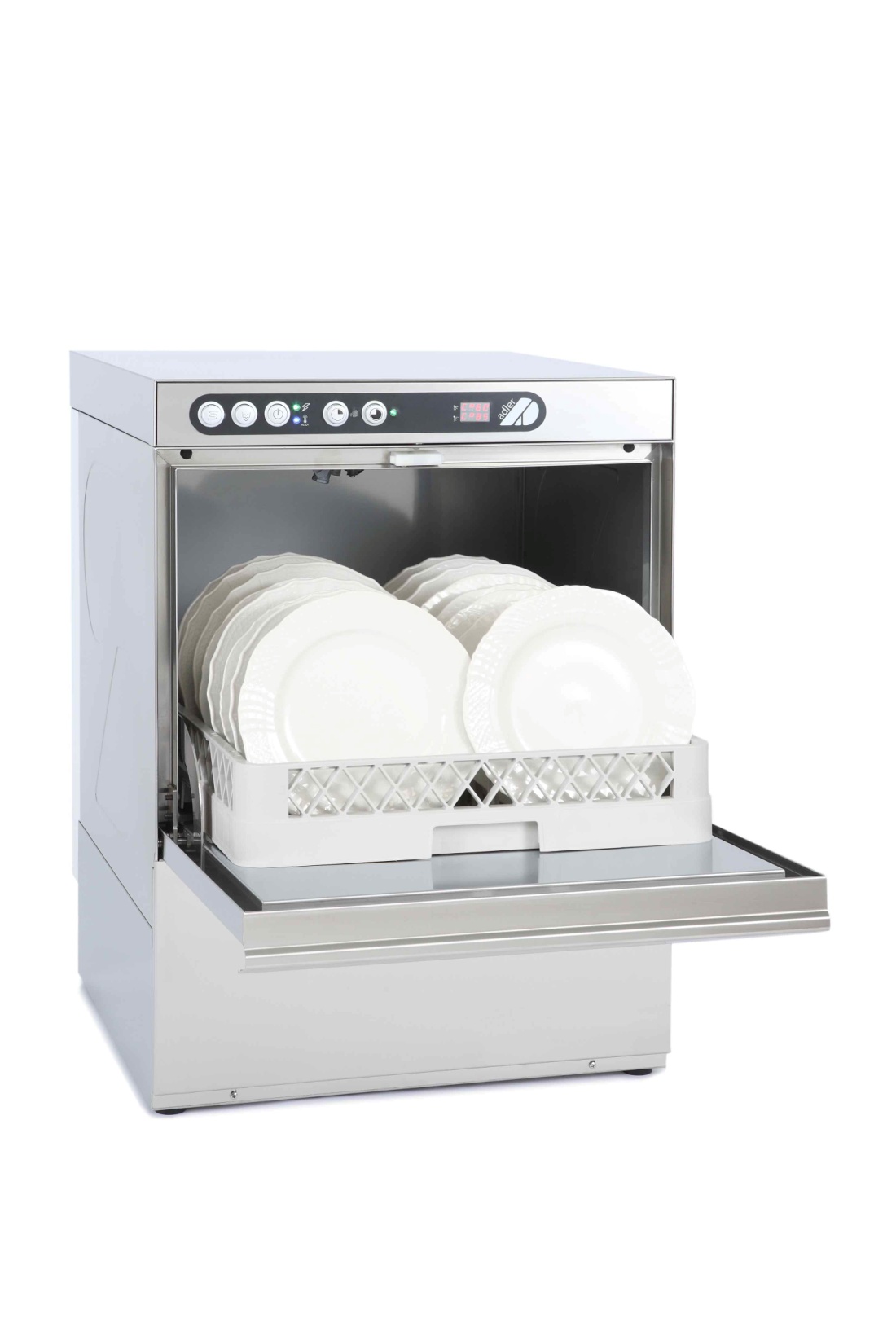 Модели PD – с дозатором моющего средства
Модели DP – с помпой слива
Модели DPPD – с дозатором моющего средства и помпой слива
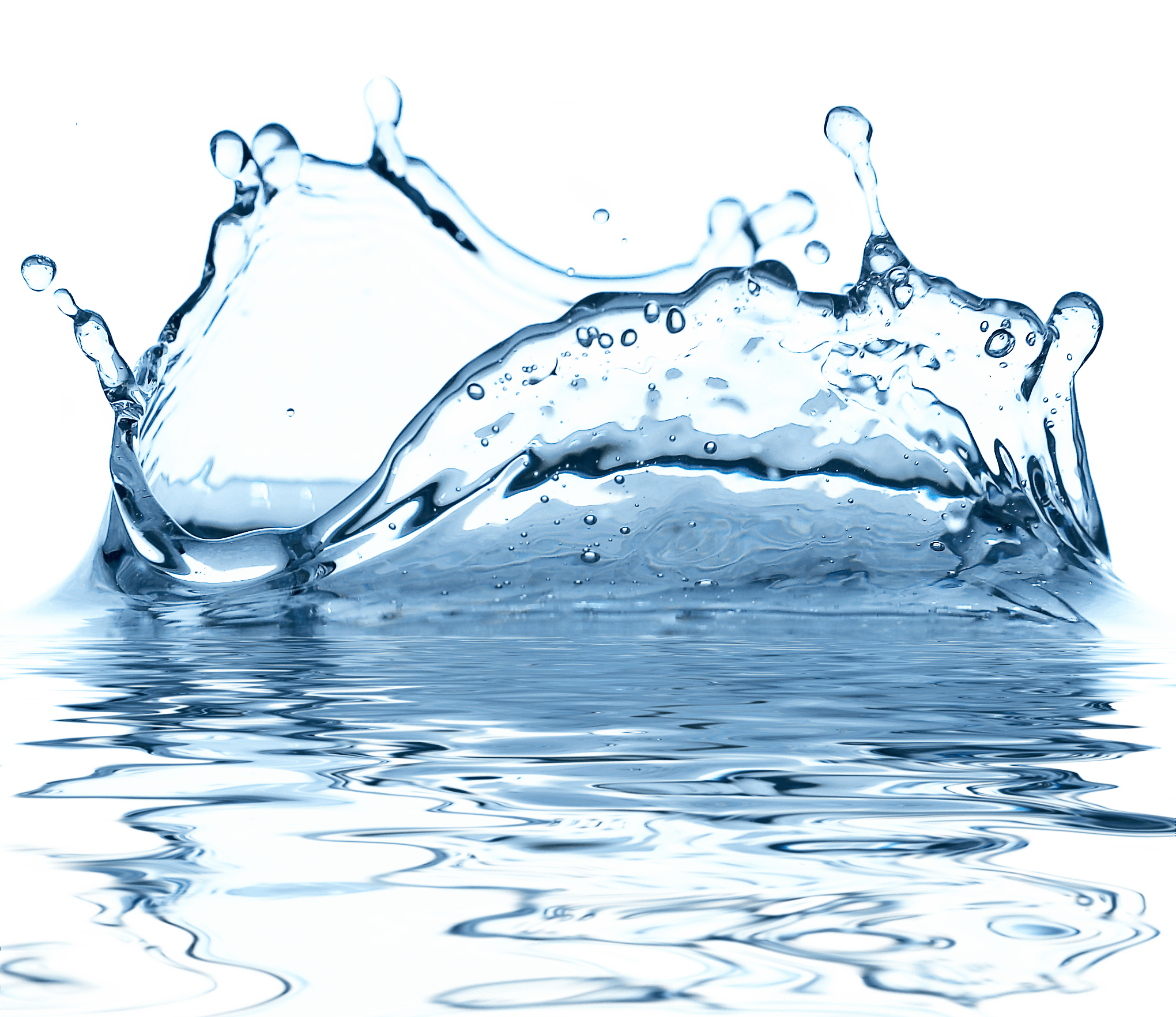 Купольные посудомоечные машины
ЕСО 1000
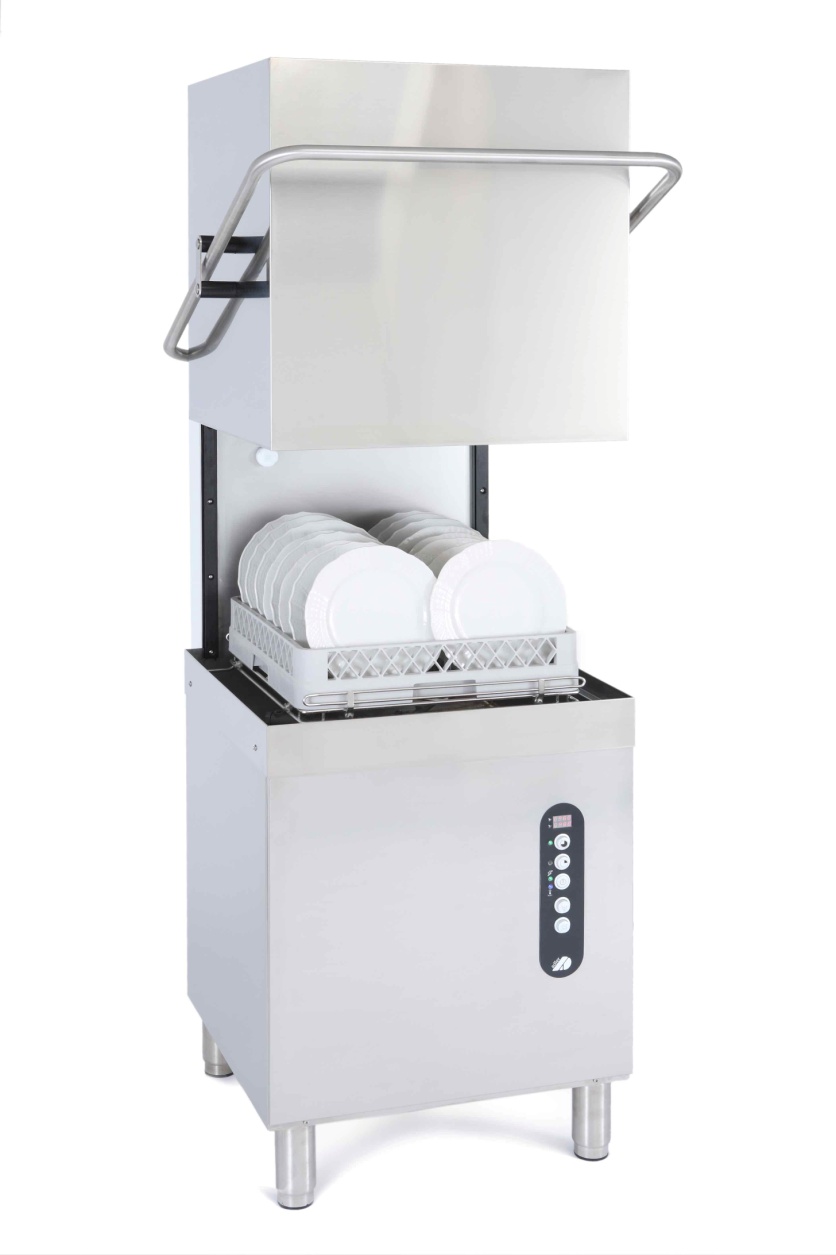 2 корзины 500*500
Держатель для приборов
Полезная высота 420 мм
Мощность 9,8 кВт
Подключение 380V
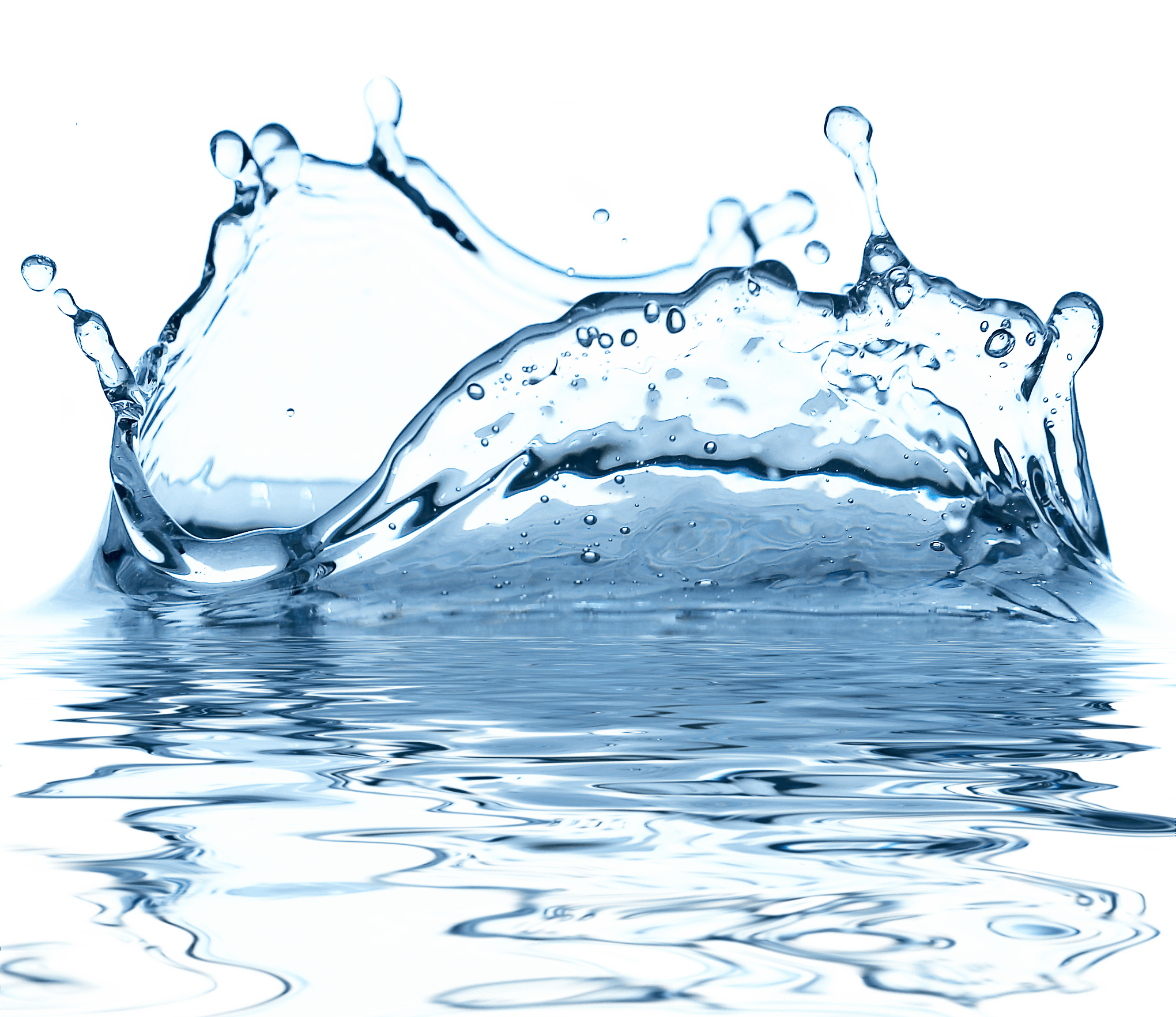 Модель PD – с дозатором моющего средства
Модель DPPD – с дозатором моющего средства и помпой слива
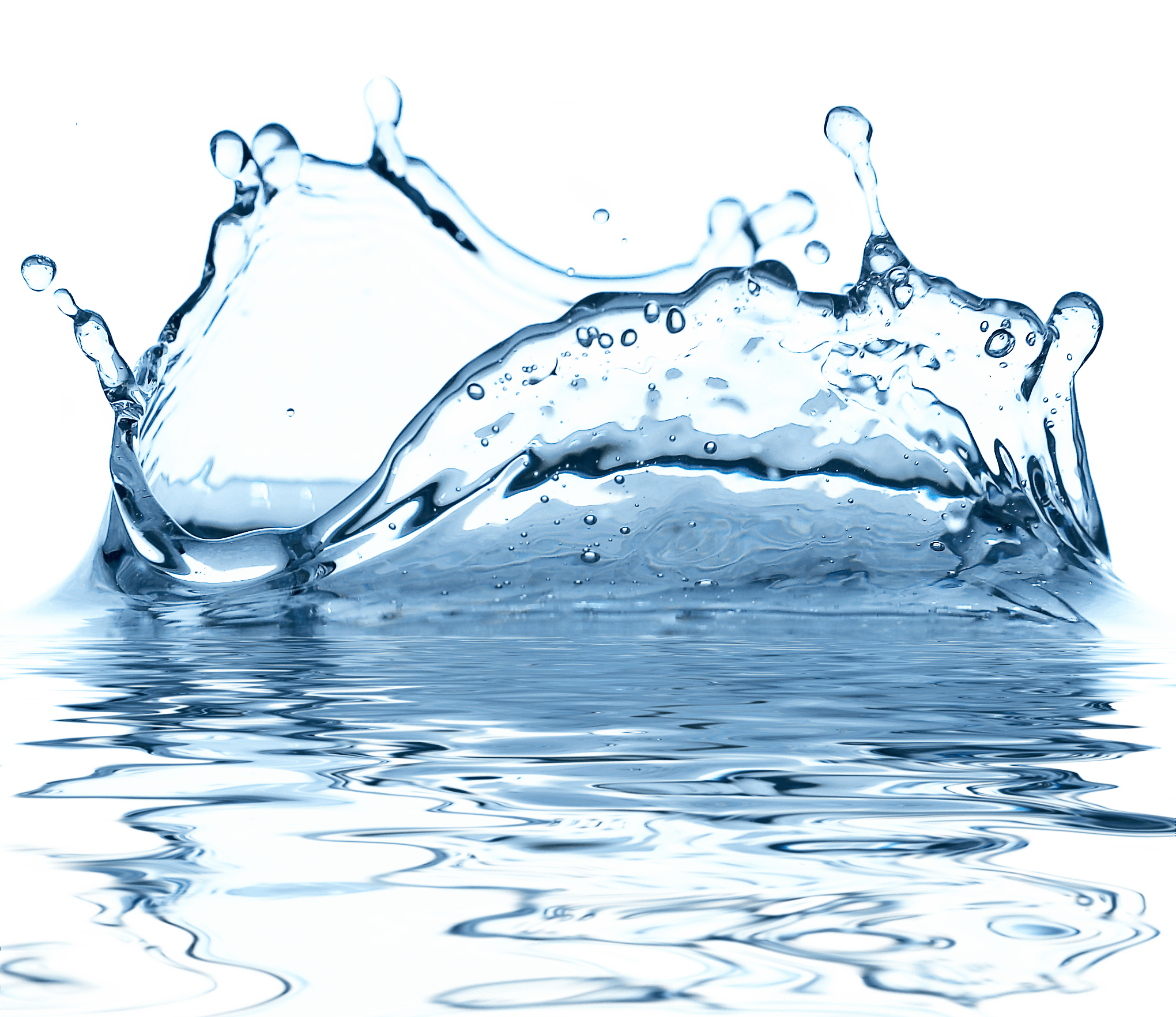 Единый адрес для всех регионов: arw@nt-rt.ru || www.adler.nt-rt.ru
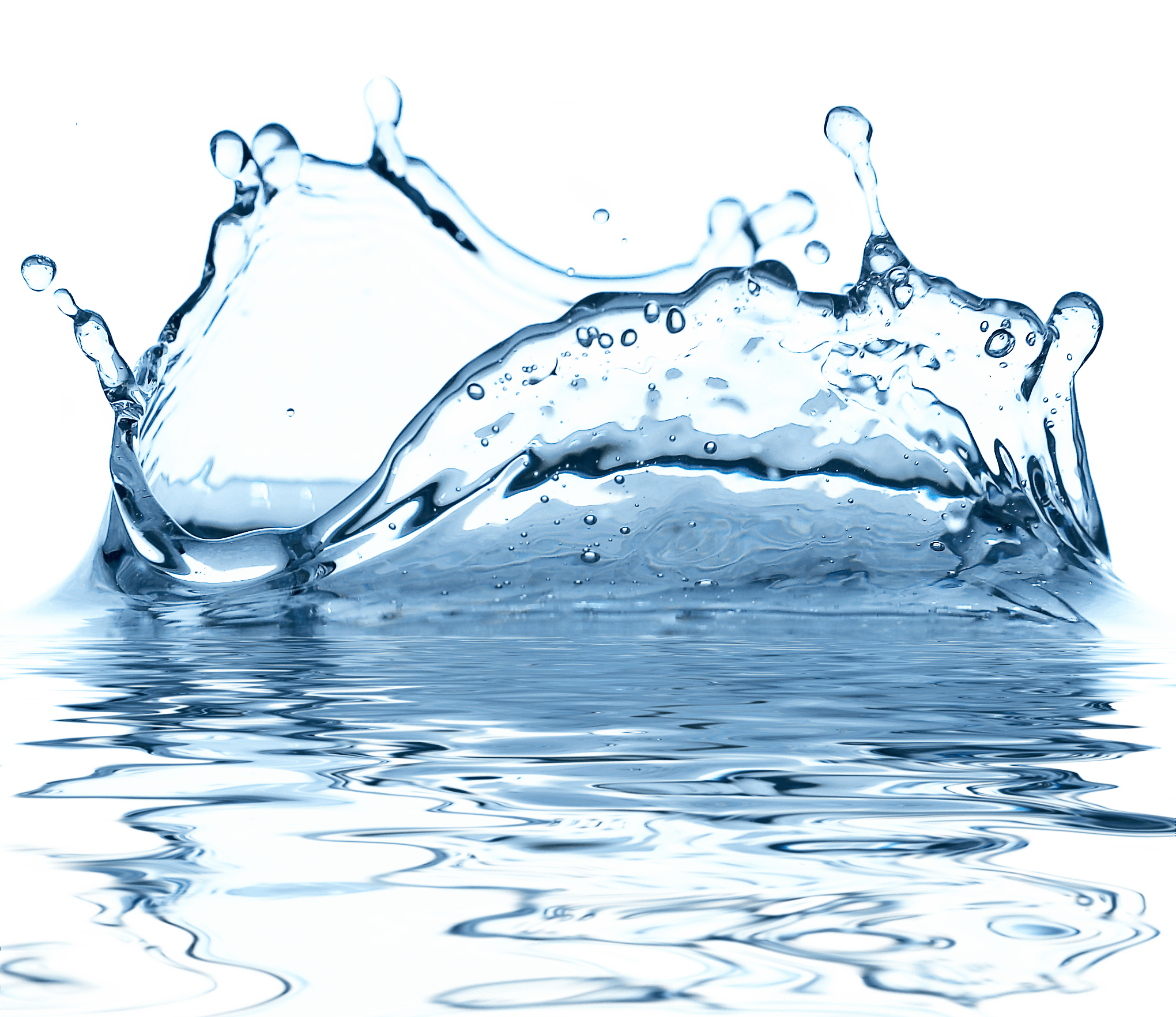